1. Khởi động
Bài 15: Gọn gàng, ngăn nắp
2. Khám phá
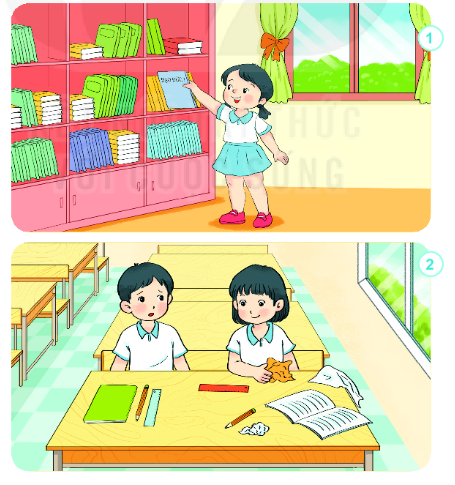 3. Luyện tập
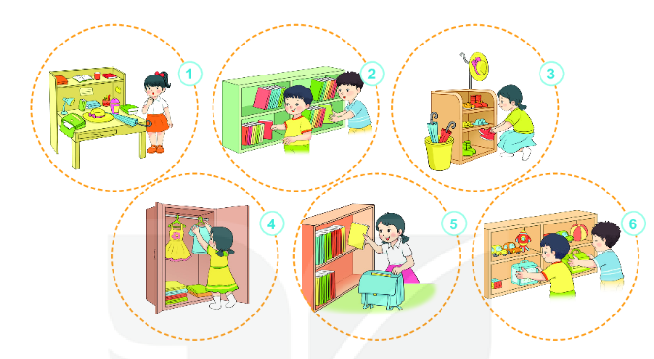 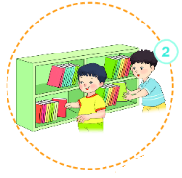 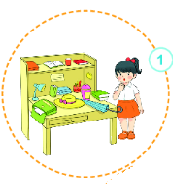 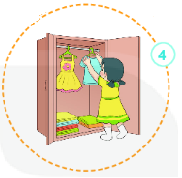 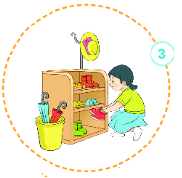 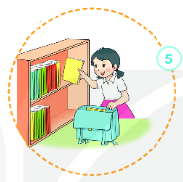 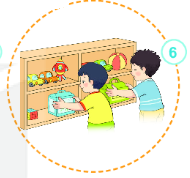 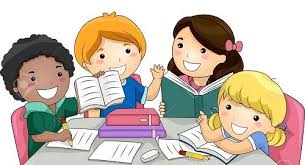 Hãy chia sẻ với bạn cách em sắp xếp đồ dùng cá nhân của mình gọn gàng, ngăn nắp.
4. Vận dụng
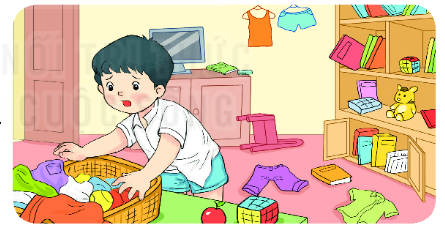 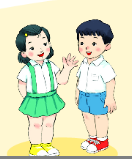 Đồ dùng, sách vở, đồ chơi, 
Để cho ngăn nắp, đúng nơi, dễ tìm.
Kính chúc quý thầy cô
mạnh khỏe - hạnh phúc!